Dagens ämnen
Invers avbildning
Isometriska avbildningar
Definition och egenskaper
Vilka typer av isometriska avbildningar finns?
Karakterisering
Symmetriska avbildningar
Definition och egenskaper
Area- och volymsskala
Arean av en ellips
Inverser till linjära avbildningar
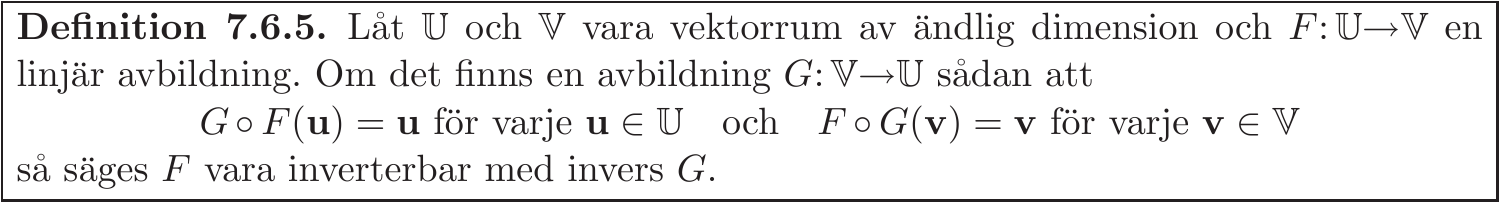 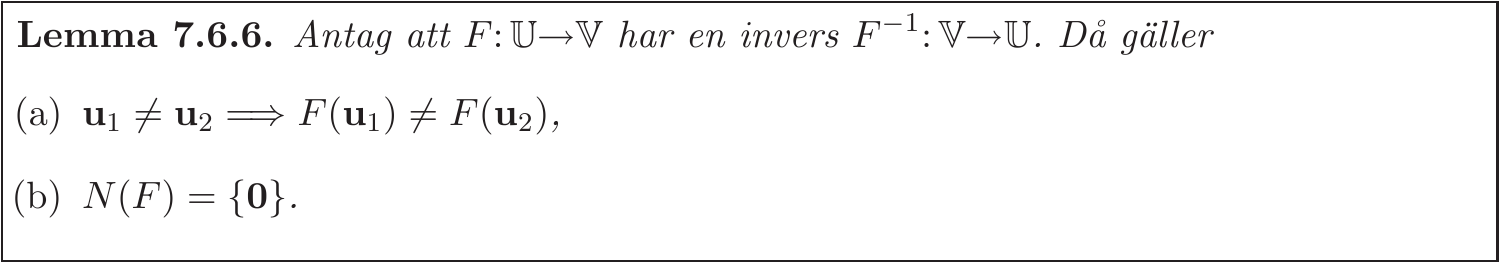 Inverser till linjära avbildningar
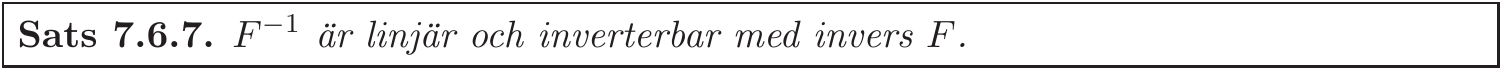 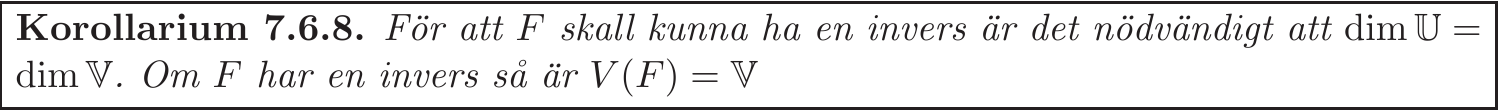 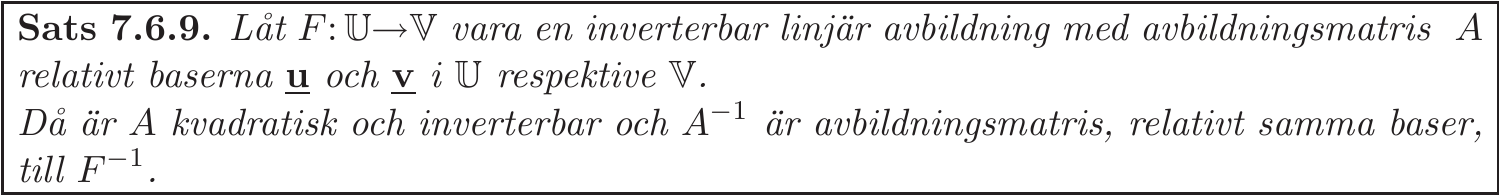 Jämförelse med ekvationssystemsatsen
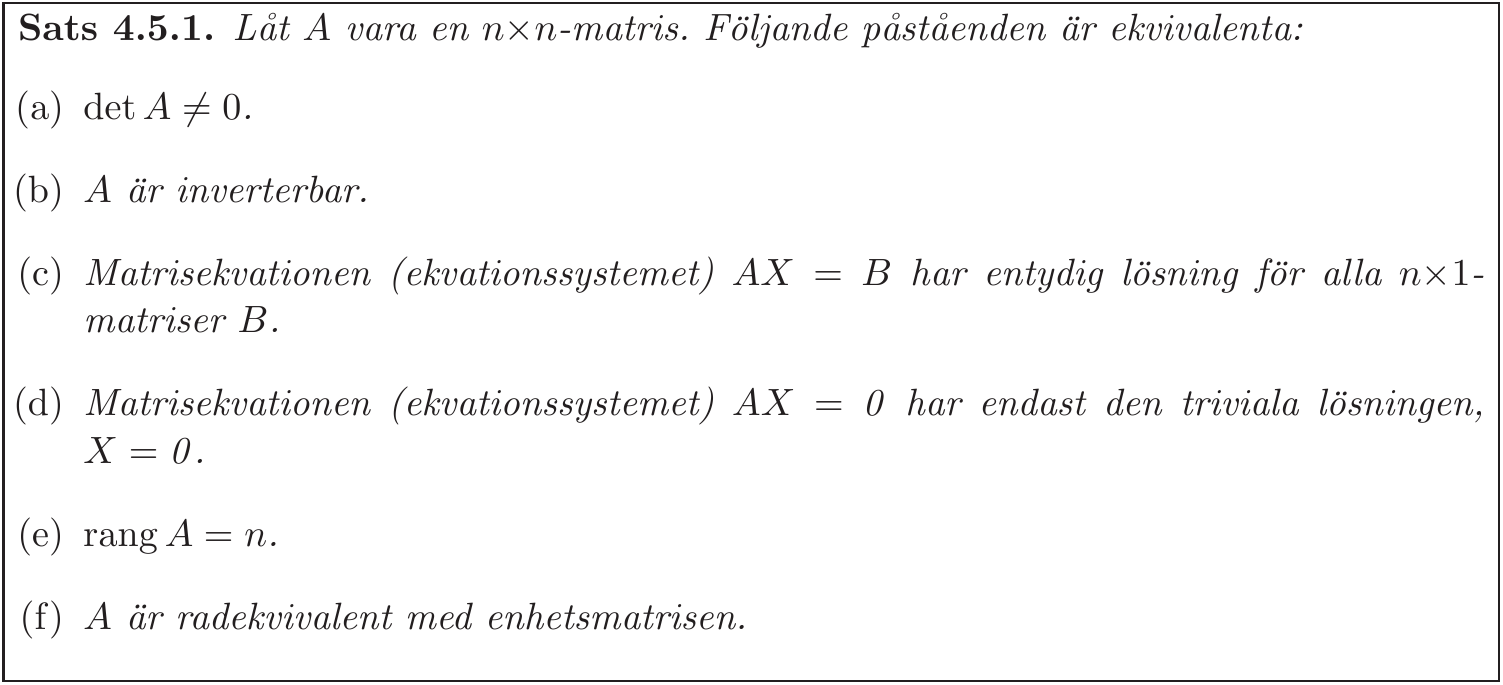 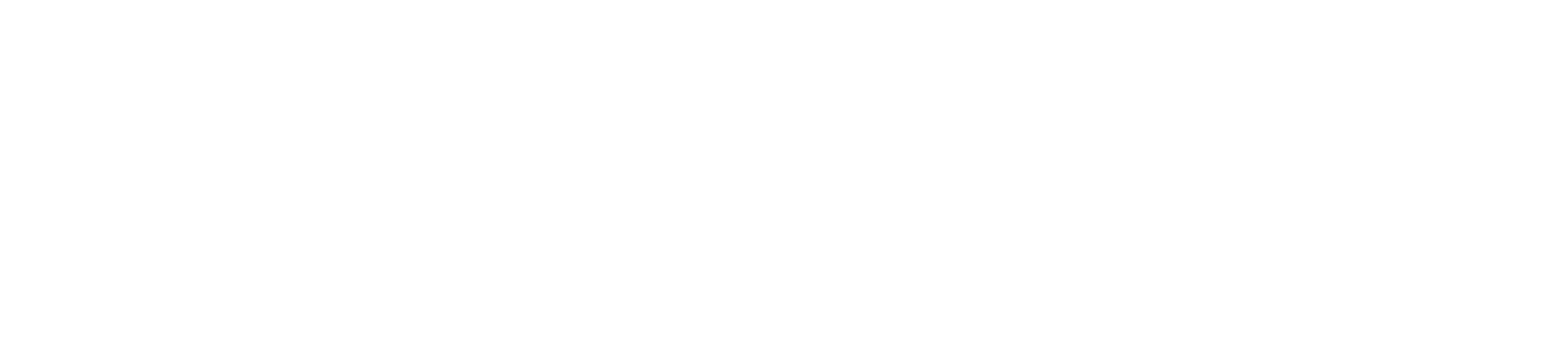 Jämförelse med ekvationssystemsatsen
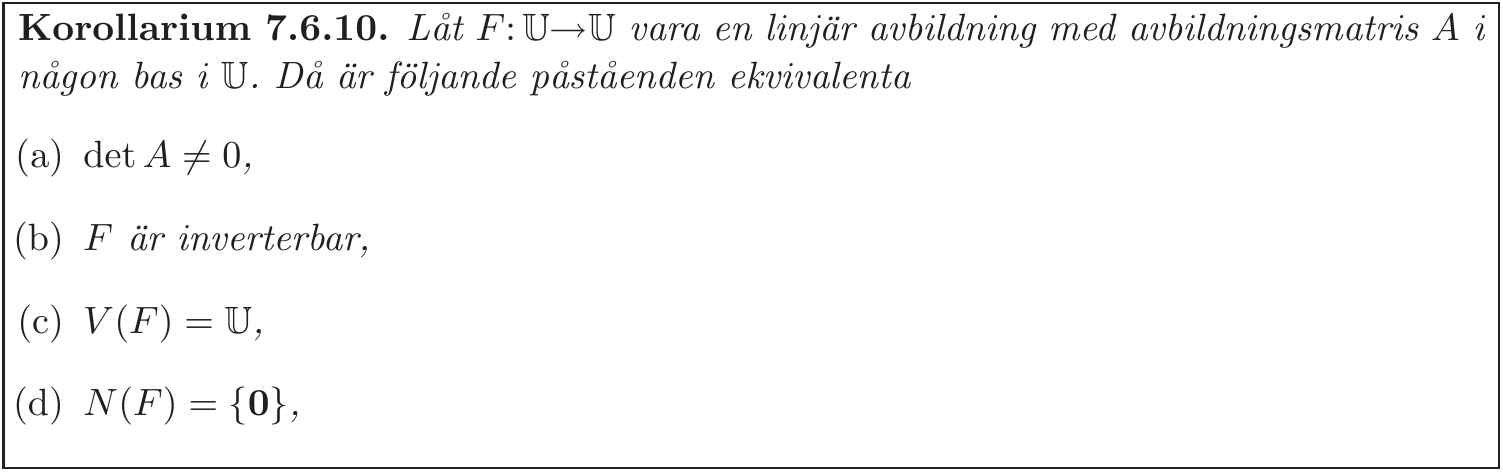 Vridning i planet
e2
F(e2)=(-sinθ,cosθ)
F(e1)=(cosθ,sinθ)
θ
e1
Isometriska avbildningar
Iso: prefix som betyder ”samma”.
Metrisk = längd
IsoMetrisk = Samma Längd
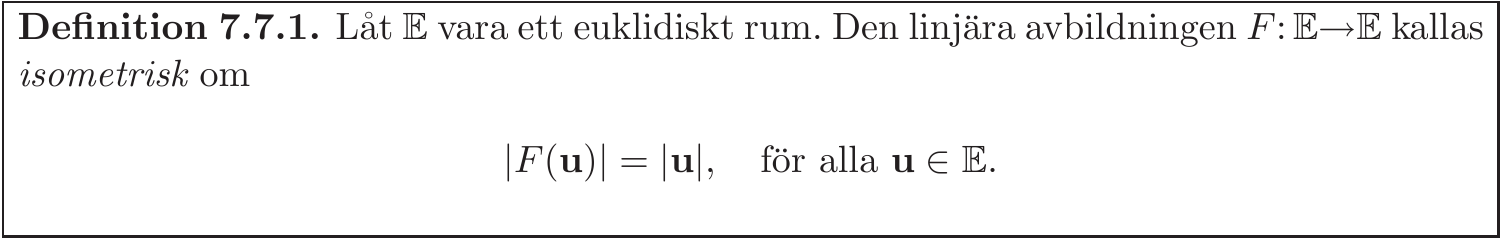 Isometriska avbildningar
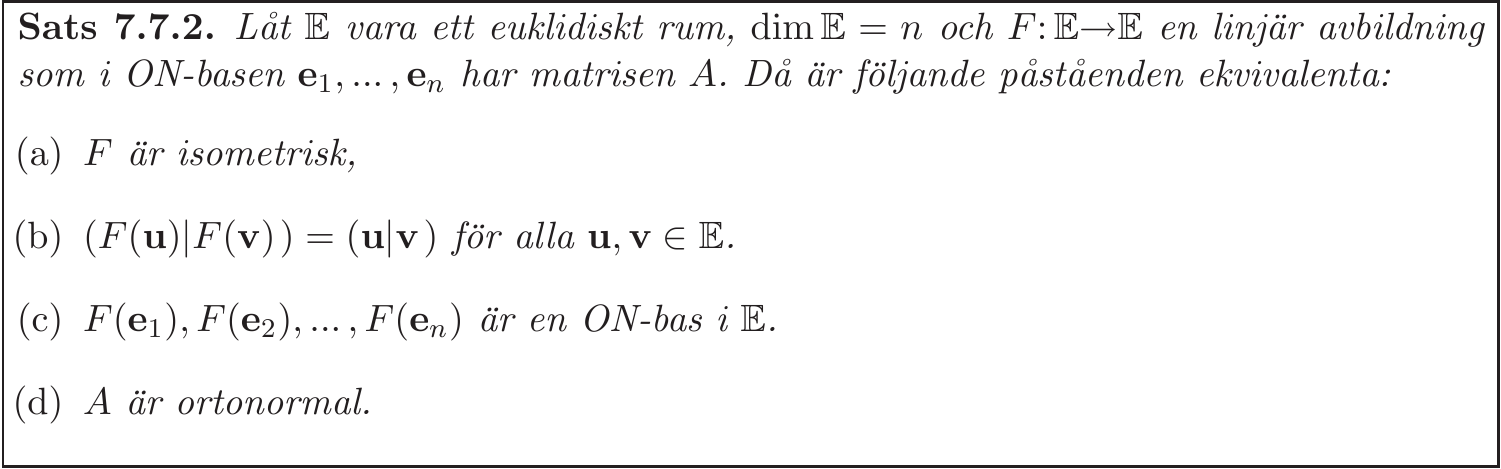 Isometrier i 2-dim
Vridning i planet
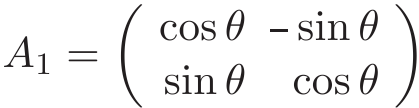 e2
F(e2)=(-sinθ,cosθ)
F(e1)=(cosθ,sinθ)
θ
e1
Isometrier i 2-dim
Spegling i 2-dim
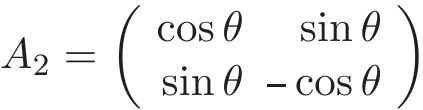 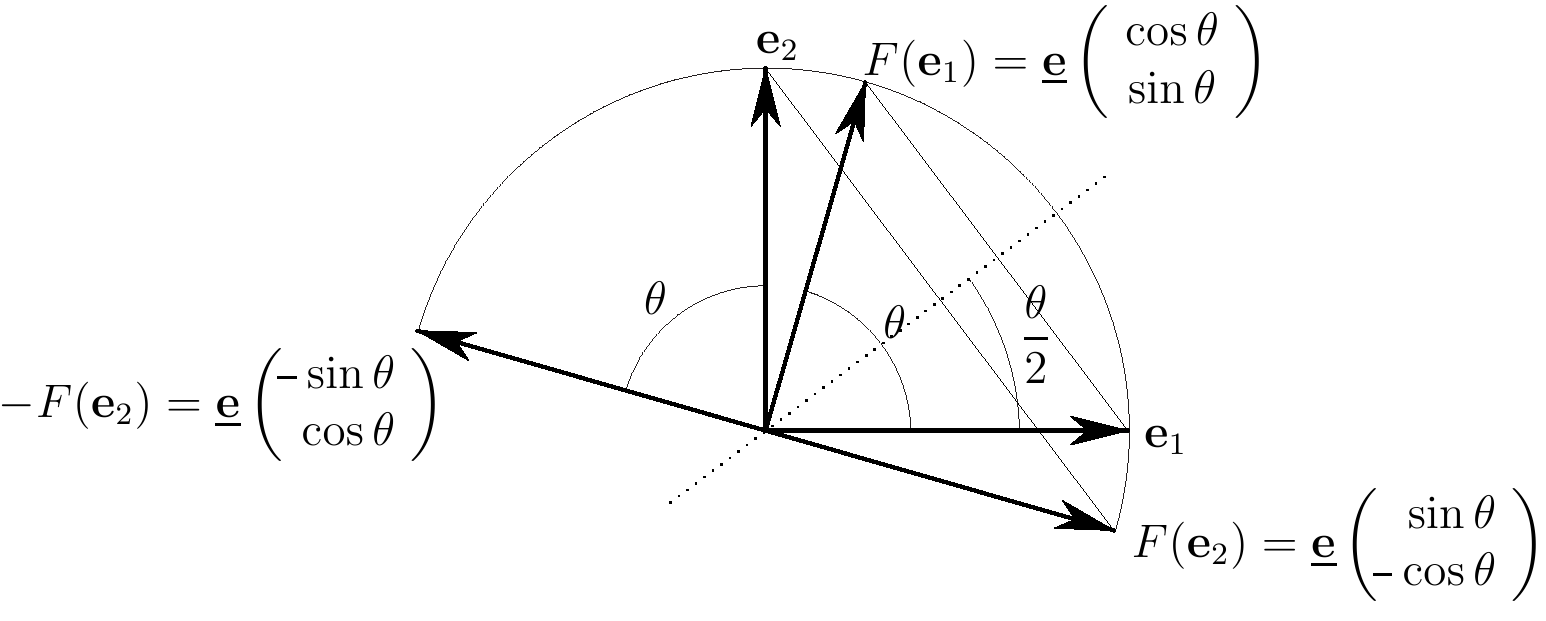 Isometrier i 2-dim
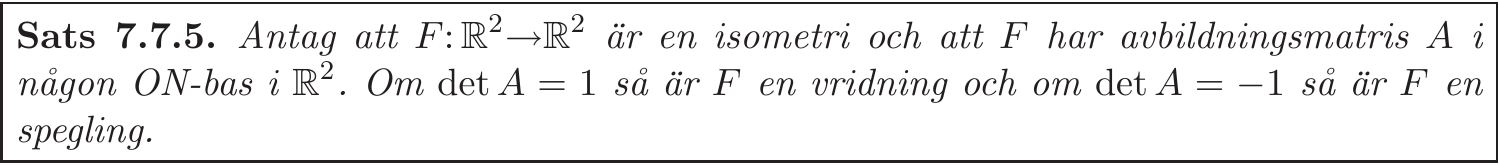 Isometrier i 3-dim
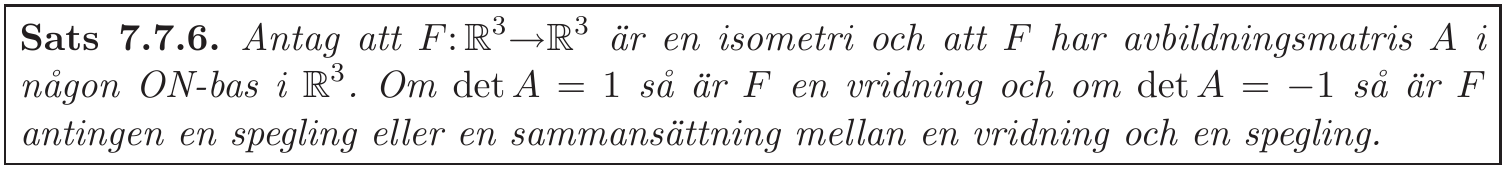 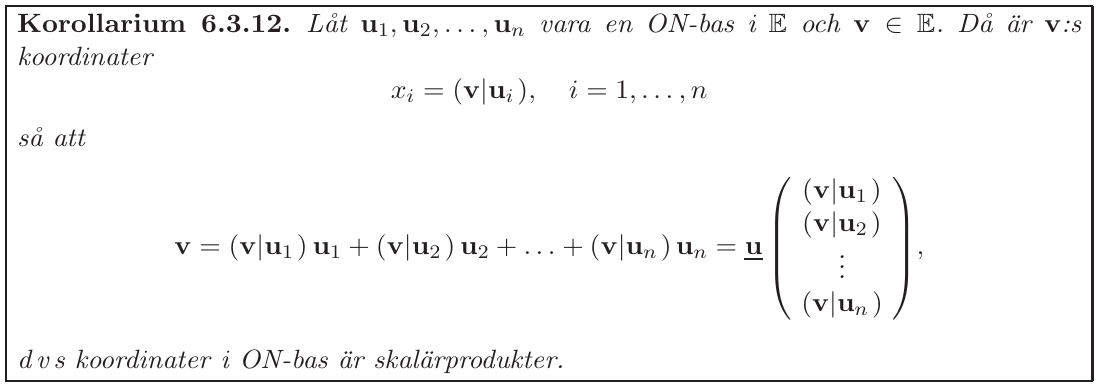 Vridning kring f1
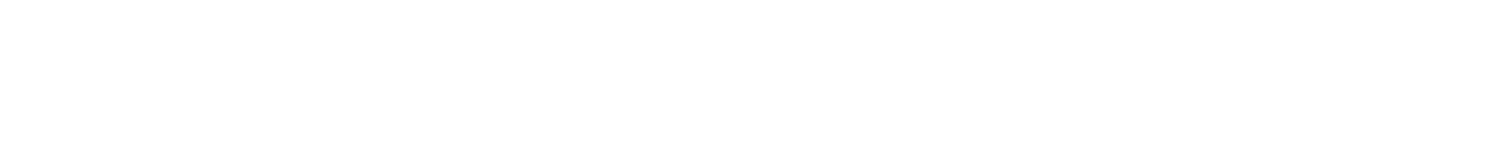 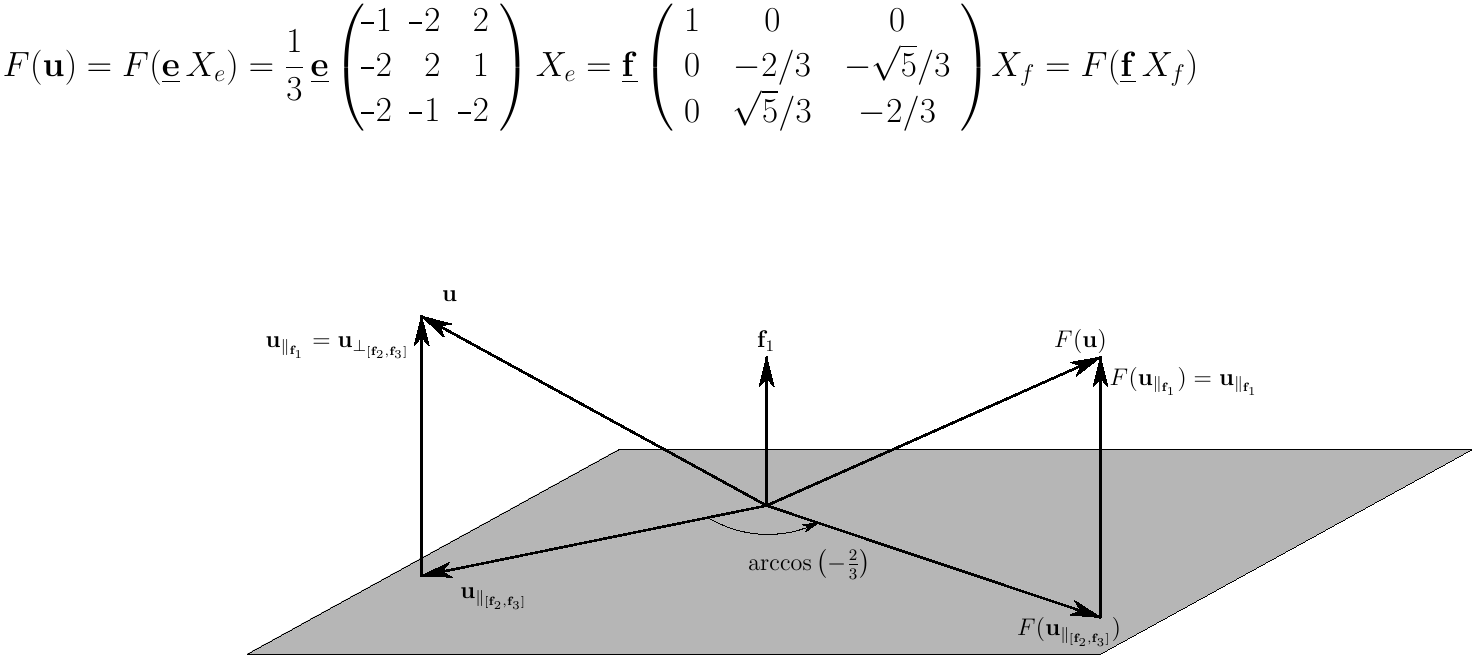 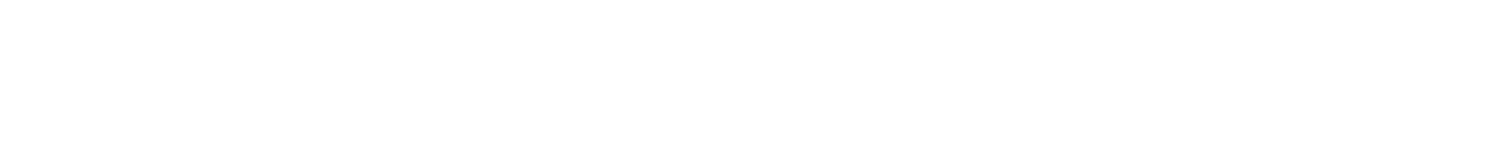 Symmetriska avbildningar
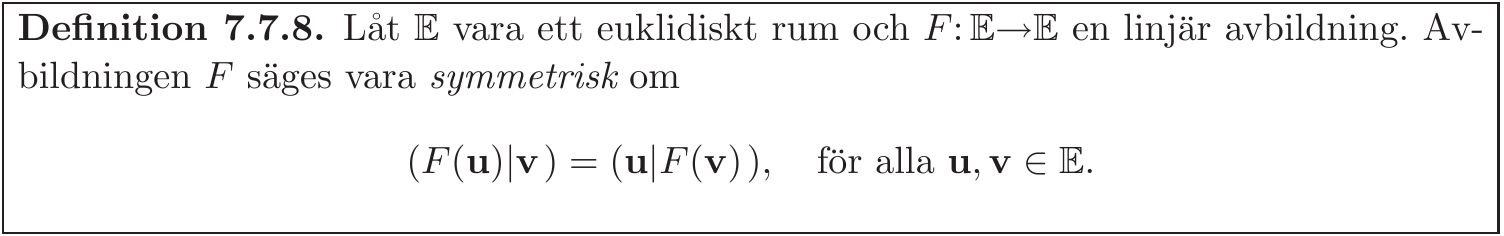 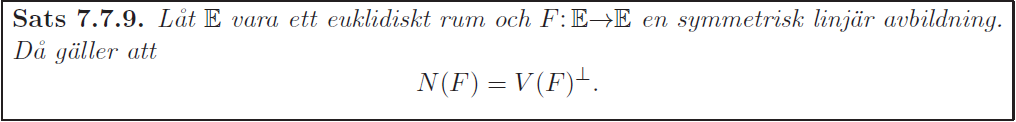 Symmetriska avbildningar
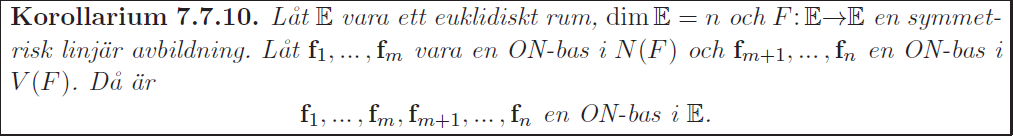 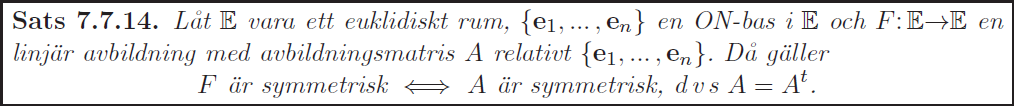 Area- och volymsskala
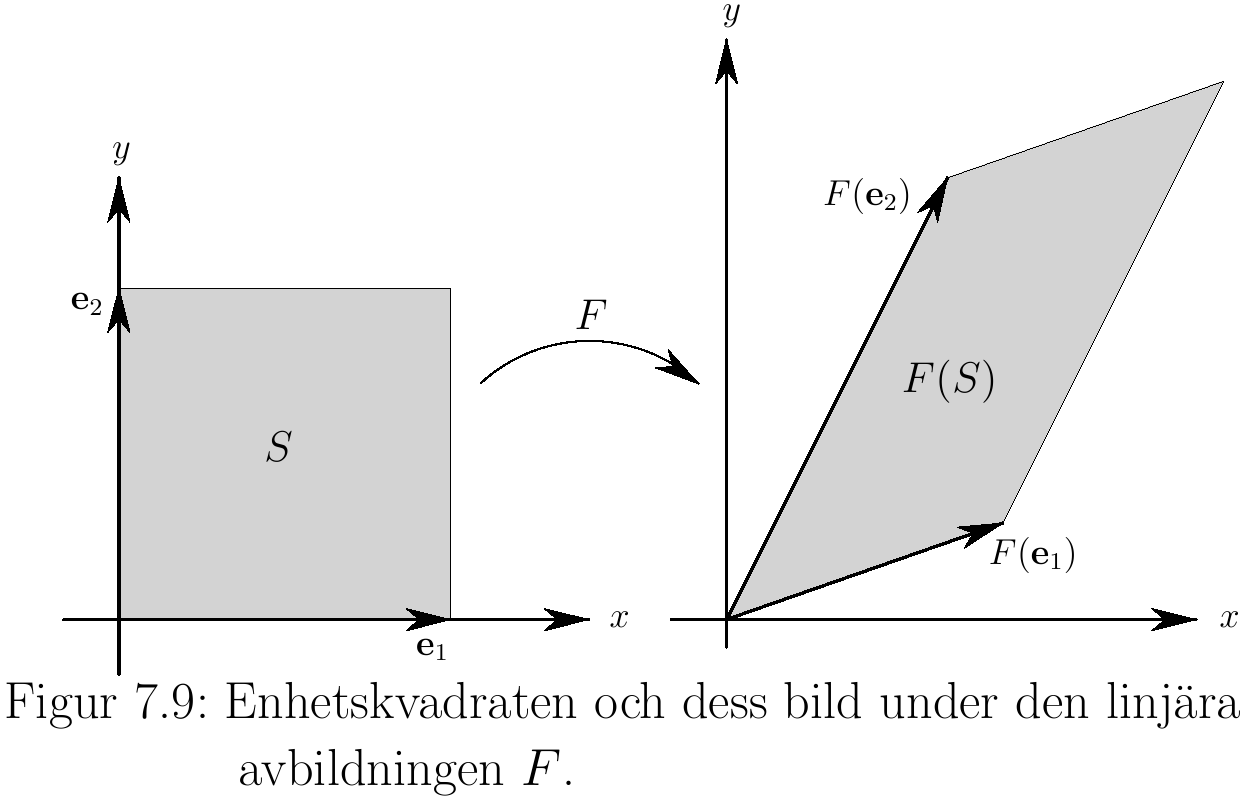 Area- och volymsskala
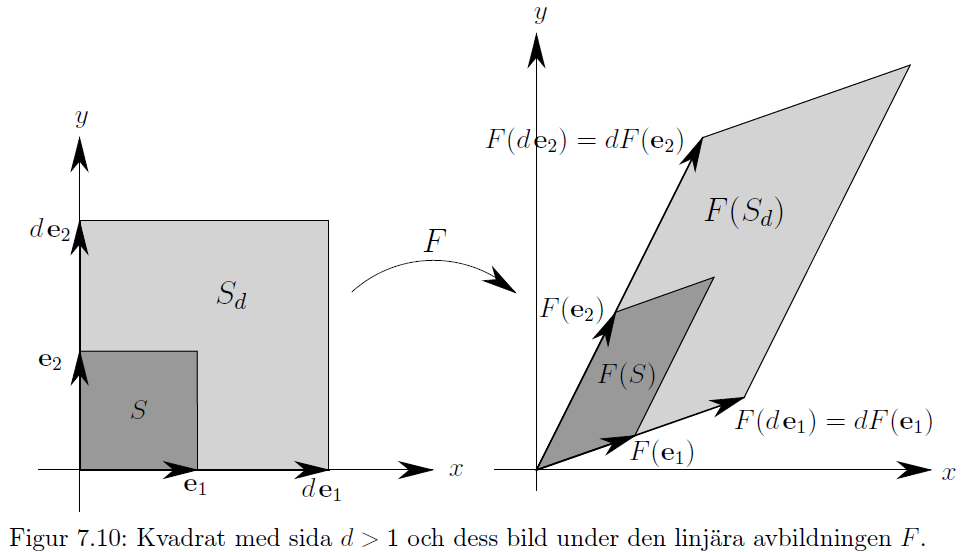 Area- och volymsskala
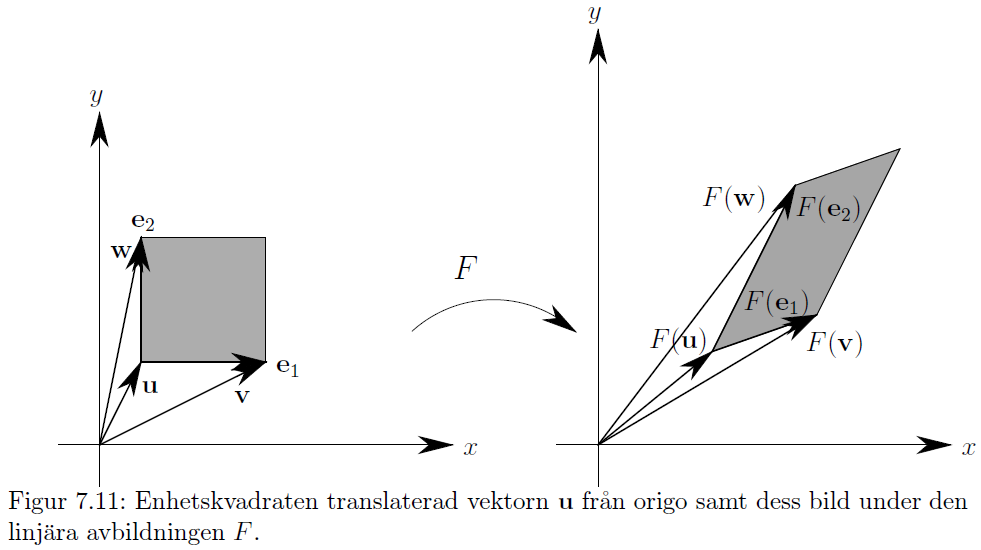 Area- och volymsskala
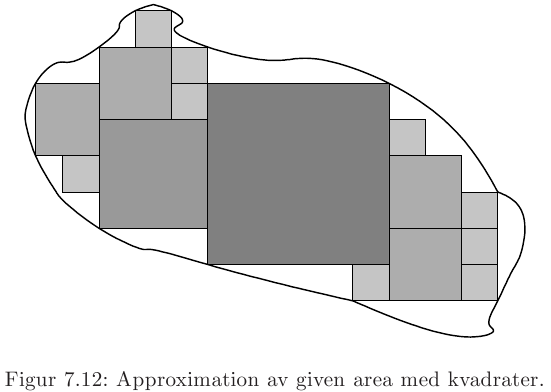 Area- och volymsskala
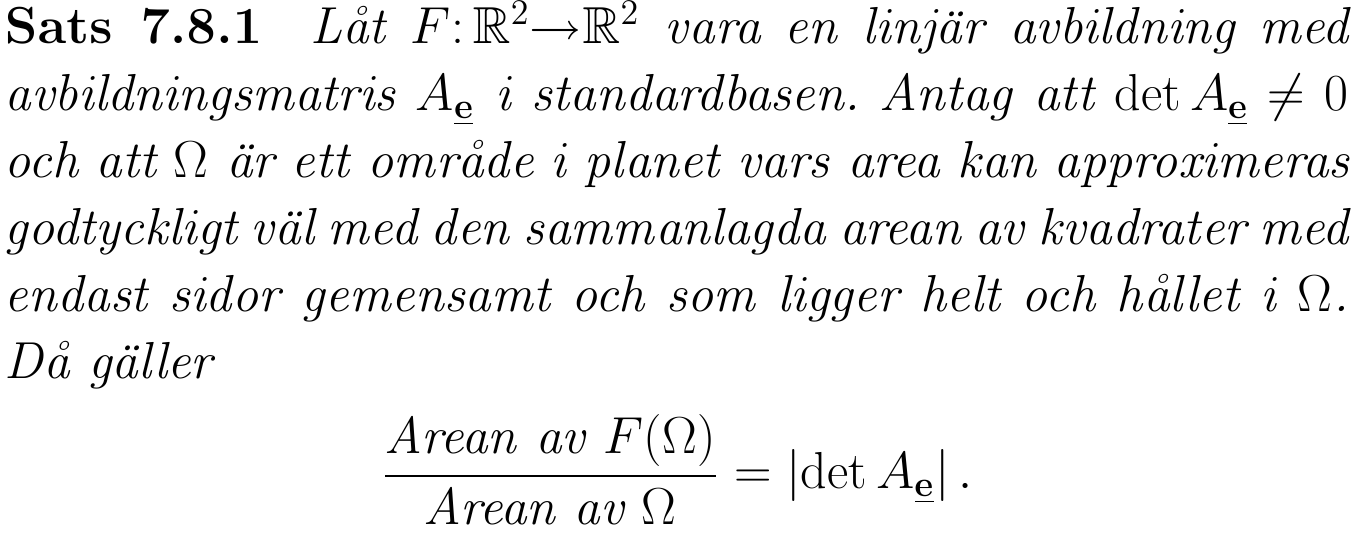 Arean av en ellips
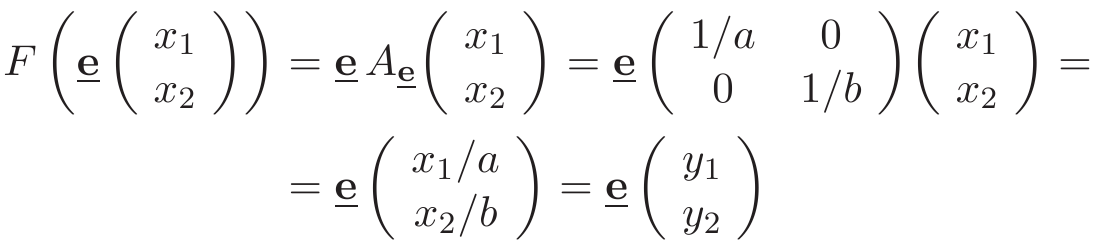 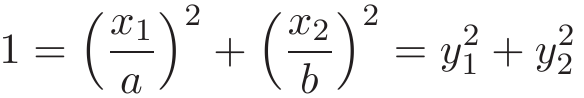 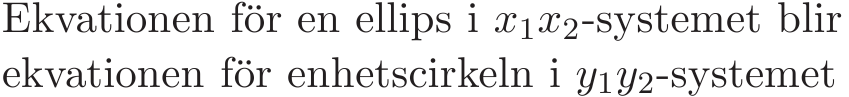 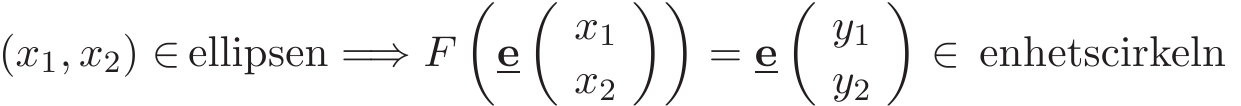 Arean av en ellips
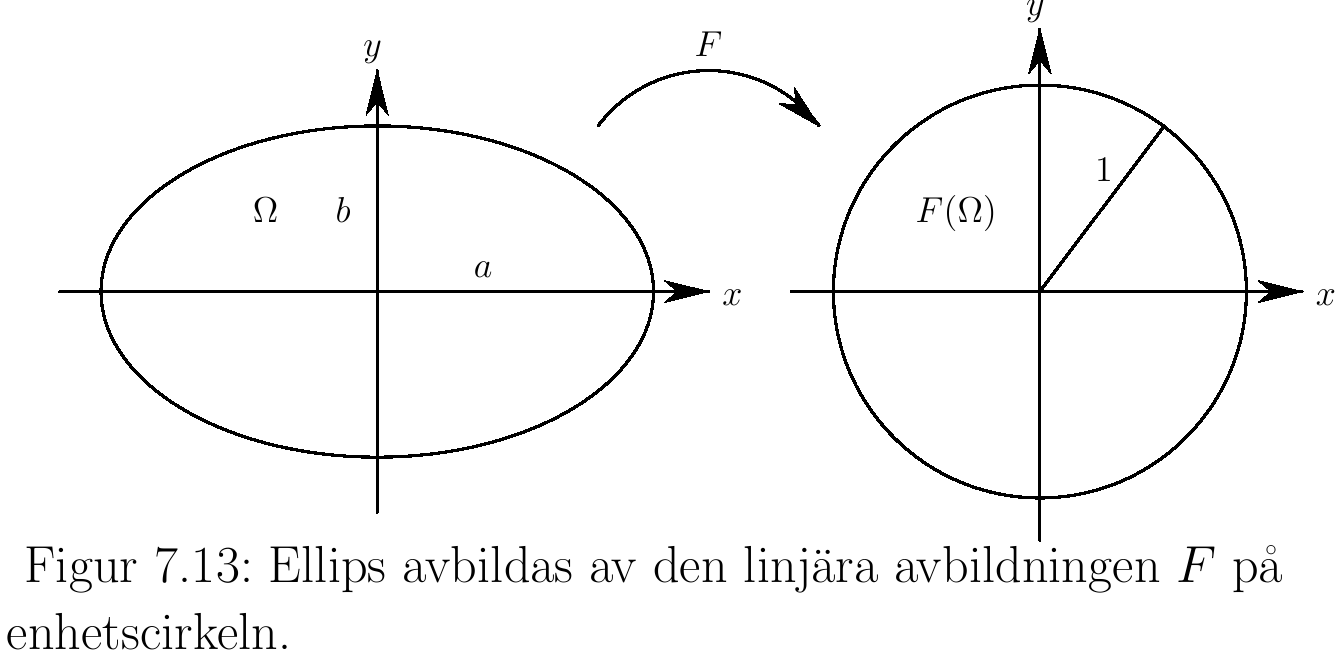 Arean av en ellips
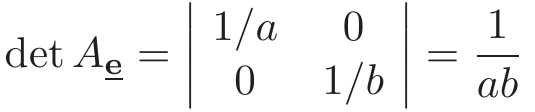 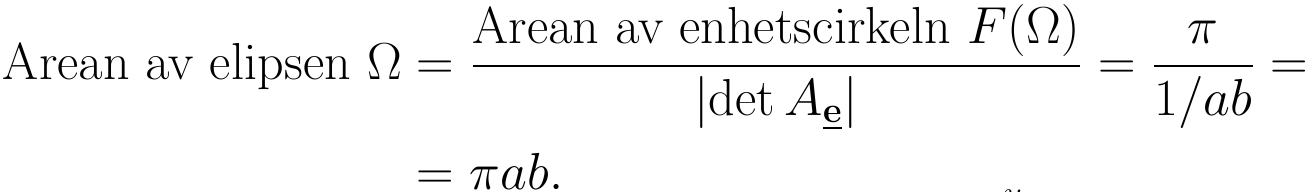